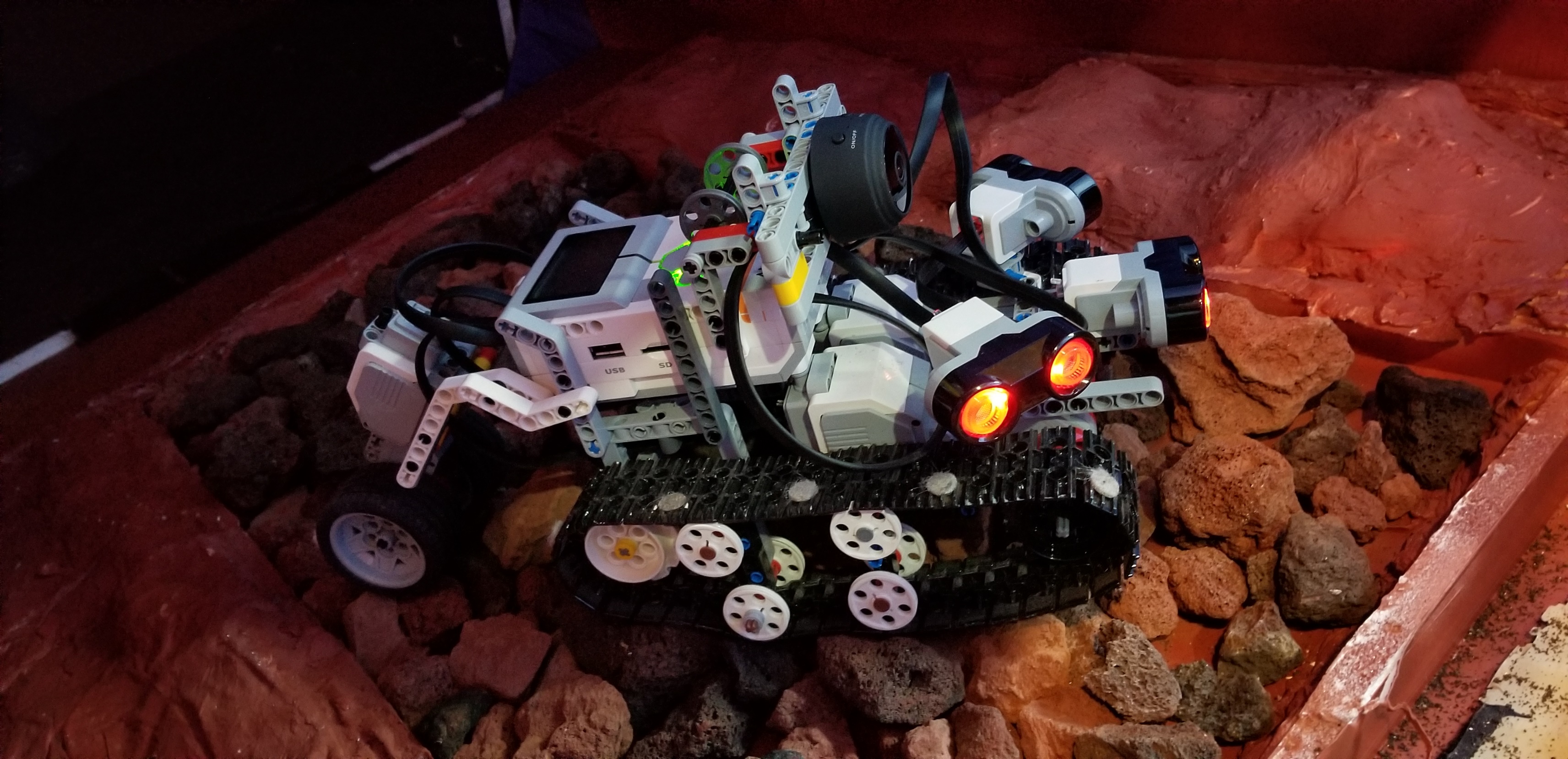 Artemis Lunar Technology Exploration Challenge
Robert Winglee, Mary Denmon
Washington Space Grant
Goal: To have diverse group of students participate and gain experience in developing technologies relevant for exploring dangerous areas on the Moon that could provide important resources for a permanent presence on the Moon
Lunar Lava Tubes
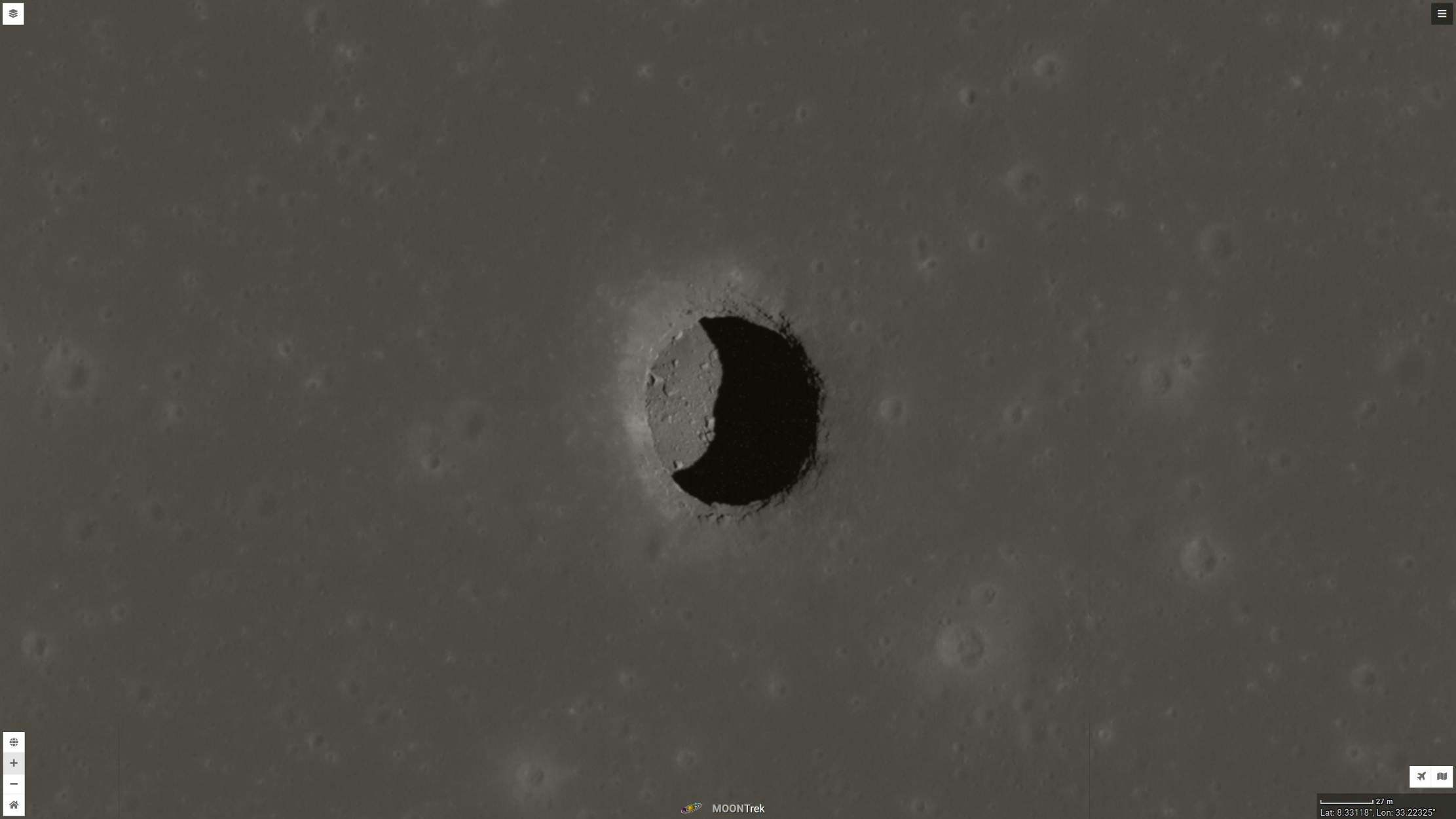 require little construction and enable a habitat to be placed inside with a minimal amount of building or burrowing; 
 provide protection from natural hazards (i.e., cosmic rays, meteorites and micrometeorite impacts, impact crater ejecta)
access to pristine lunar material 
the lava tubes can also provide ready access to volatile chemical elements, such as sulfur, iron and oxygen rich material
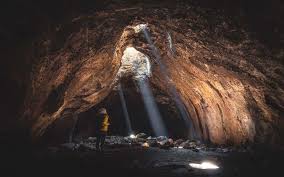 Challenge: Navigate the Tunnel System in the Dark
Entrance by a skylight
Rocky/Sandy Debris
Unknown pathways
Squeeze ways
Floor drops and steps
Attempt to Block off a Tunnel for future habitat
Image a rock sample
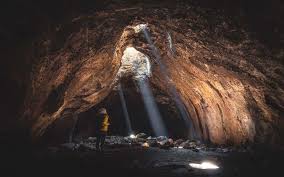 Imagine Your Robot Here
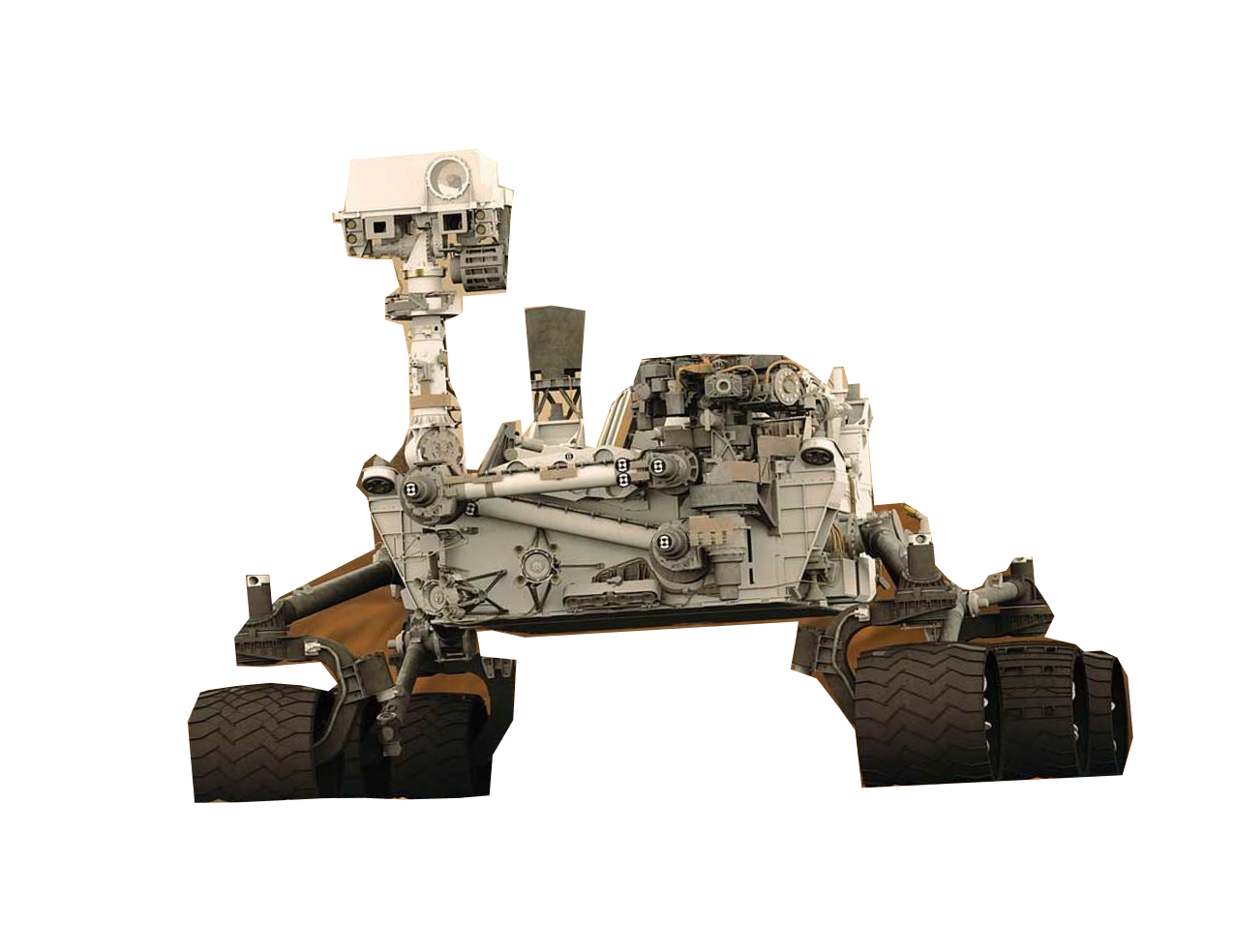 High FunctioningRobot:
Sensor Array
WiFi Camera
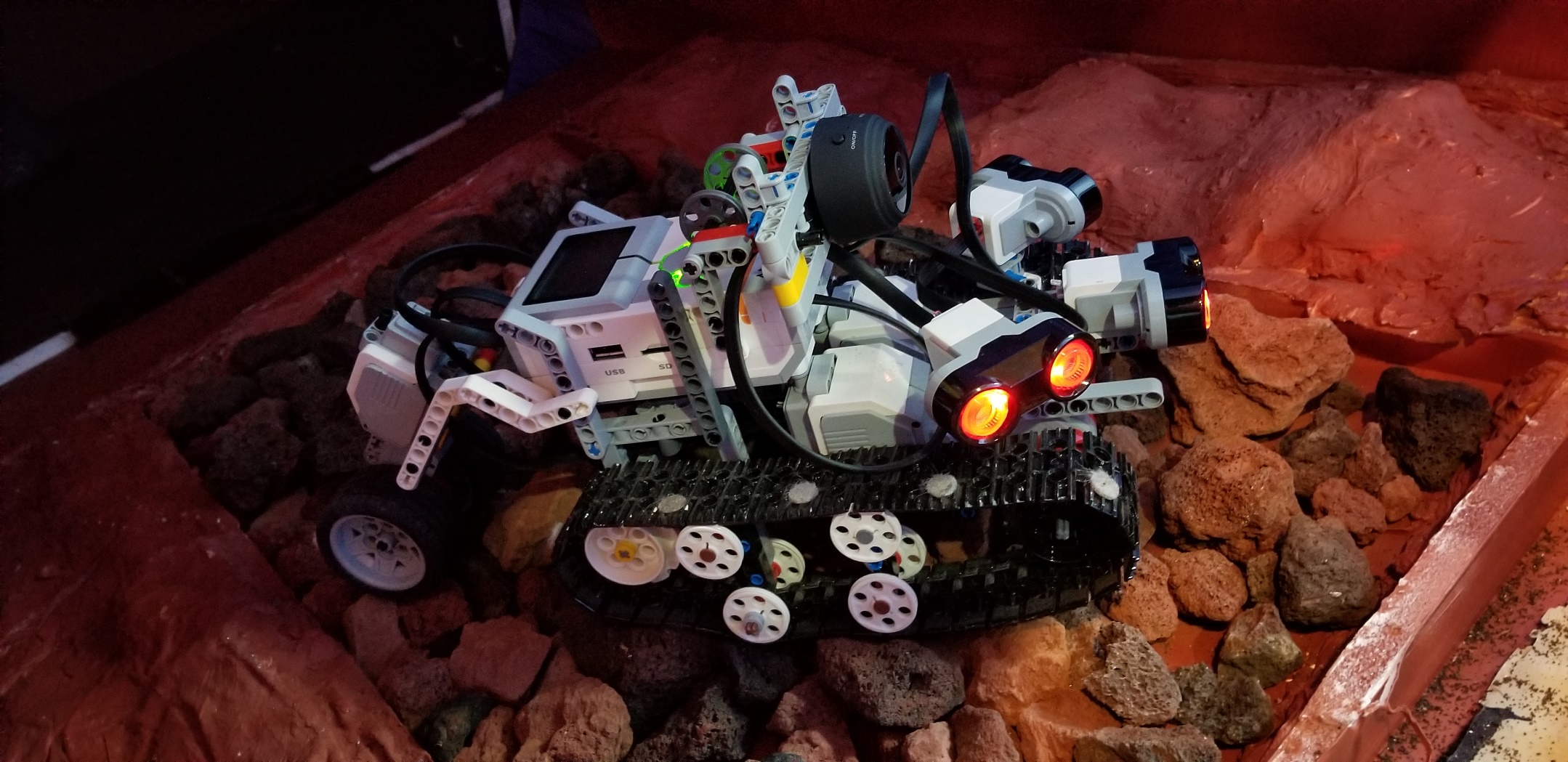 Winch System
Rocker Boggie
Tank Tracks
Video removed – too large to post in archive – contact James Flaten if you’d really like to see it.
Team Logistics
Support for about 30 teams
$2,000-$3,000 support available for supplies/robots for qualifying teams
Team training sessions based on materials developed from students in Phase I
Opportunities to debug and refine system
 Development Challenge events that will serve as progress checkpoints 
Steep hill climb
Step up challenge
Facilitating a Team Challenge During COVID-19
Team members working away from the challenge course will be part of the Earth Base
At least one robot with team members collaborating virtually for programming and robot modifications 
Additional robot located to location where challenge course is set up (e.g. WA, WV, TX, MT) – Lunar Base
Earth Base students provide code and build modifications to a funded “astronaut” at the Lunar Base who will run the robot for the team and provide data on performance
Regional Challenge Day: robots run the course in a fixed time period with communication allowed between Earth Base and Lunar Base
Challenge Divisions
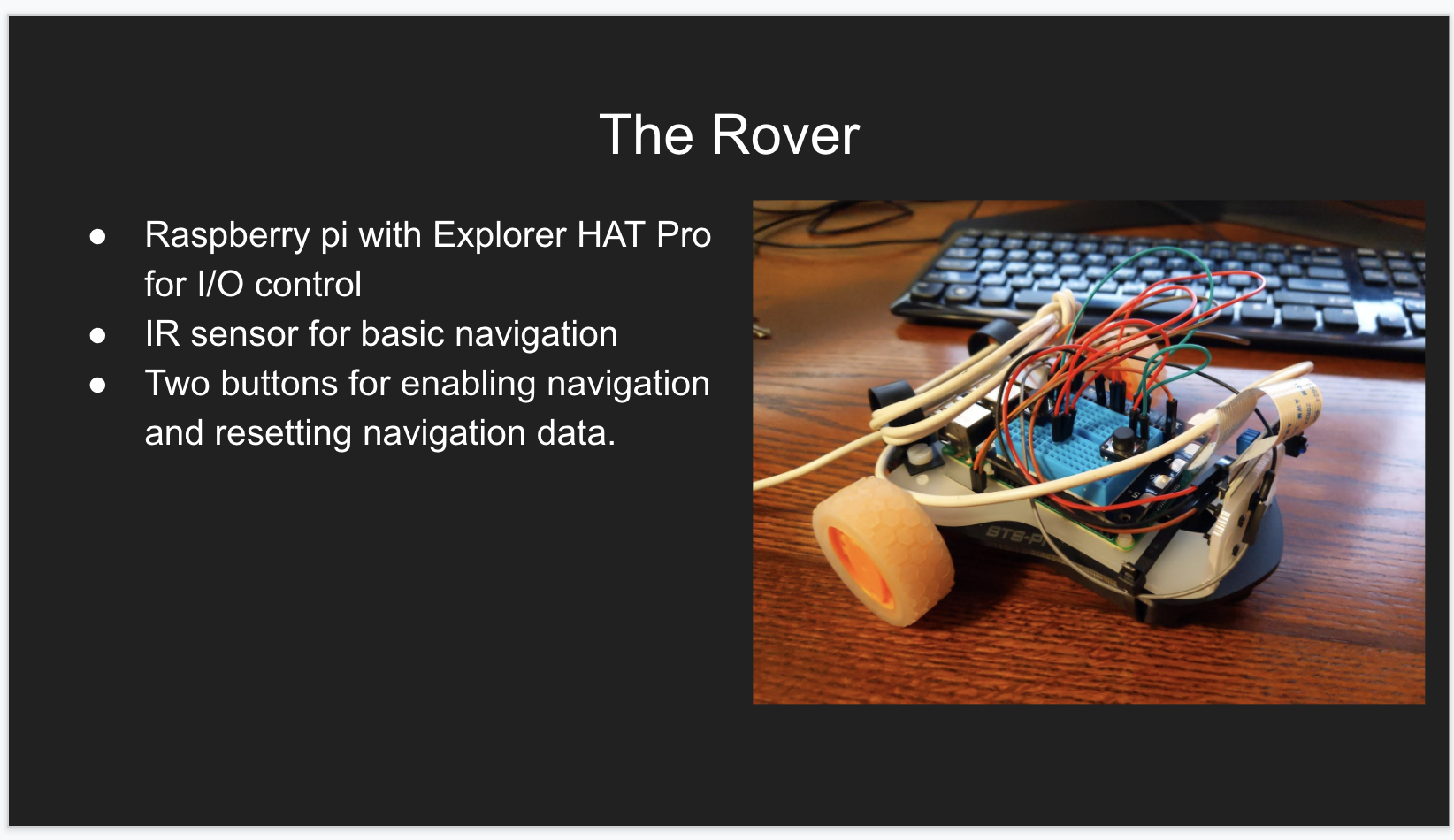 Different points of entry based on knowledge and prior experience
Orion: VEX IQ or LEGO EV3, rapid prototyping, not required to be autonomous 
Gateway: VEX V5 or custom rover, some autonomous elements 
Shackleton: Custom rover, autonomous navigation
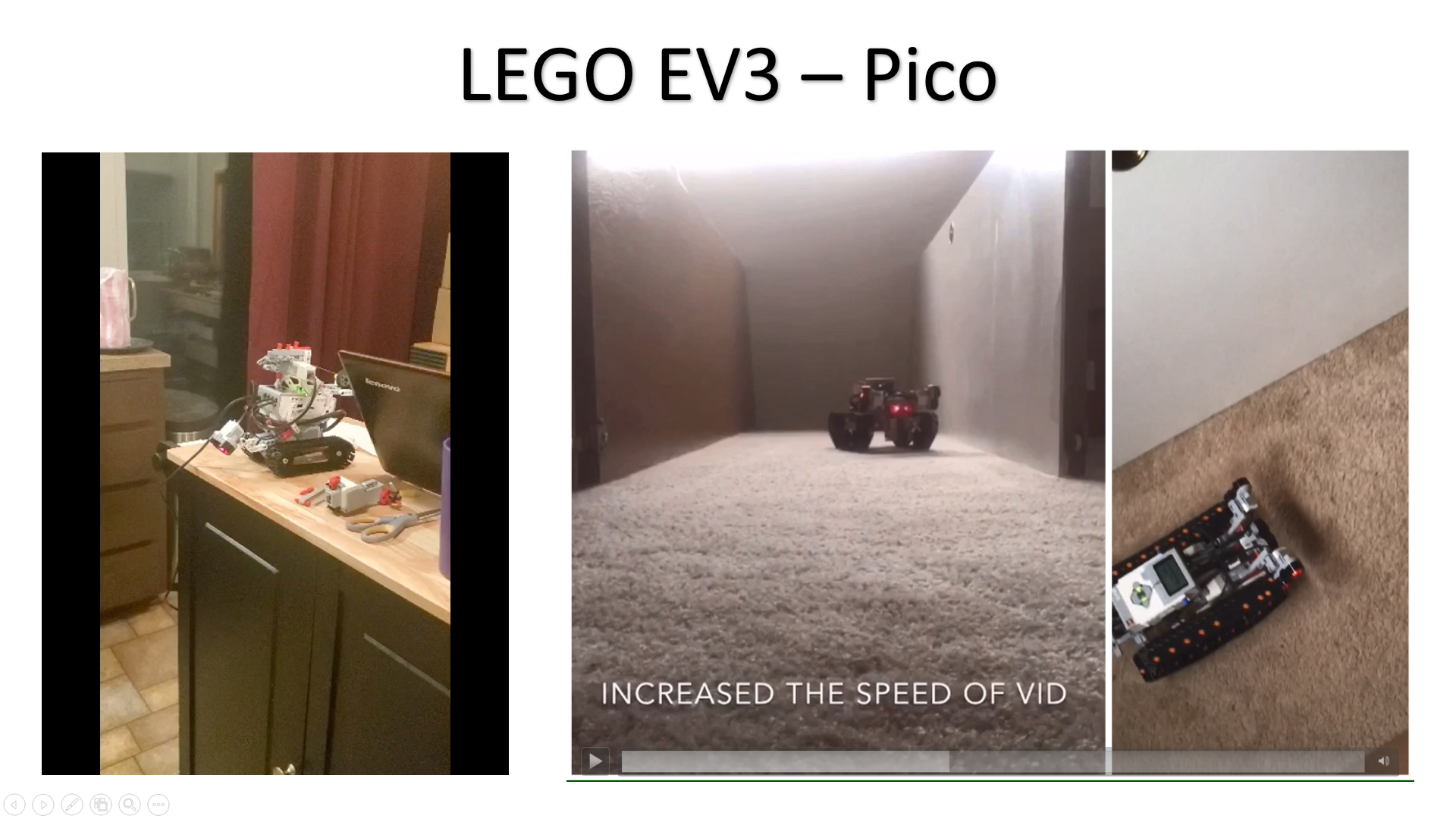 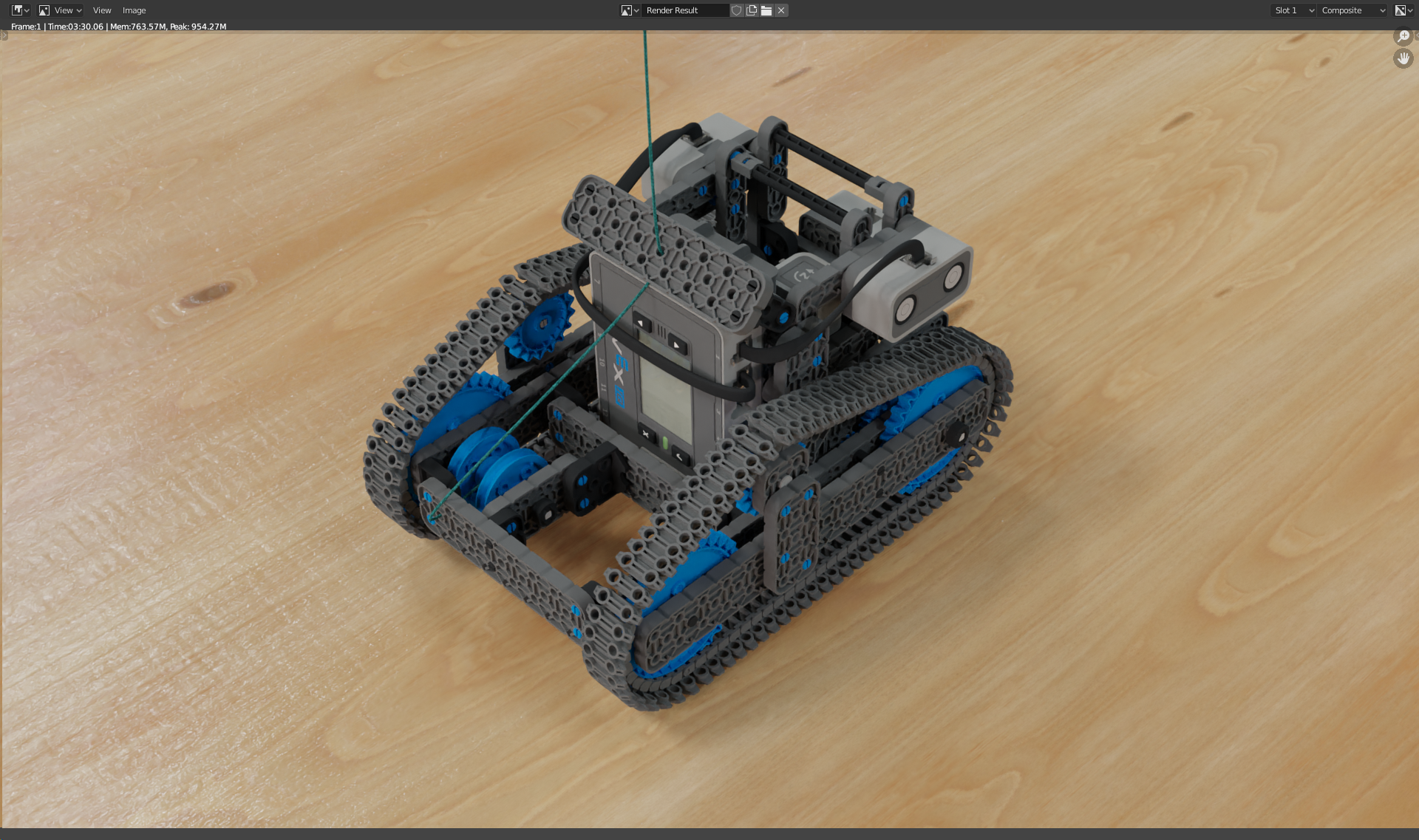 [Speaker Notes: Orion – ideal for students with no or limited prior programming and design experience 
Gateway -- for students with some prior knowledge or experience, some elements can be manual (such as deploying tunnel closure or barrier) 
Shackleton – for students with solid programming and design experience, most refined solutions]
Challenge Divisions
Different points of entry based on knowledge and prior experience
Orion: VEX IQ or LEGO EV3, rapid prototyping, not required to be autonomous 
Gateway: VEX V5 or custom rover, some autonomous elements 
Shackleton: Custom rover, autonomous navigation
Encourage your student URM science and engineering organizations to apply
As well as your community colleges, MSI’s and non-research schools
WSGC will provide training for all teams in the Orion Division
[Speaker Notes: Orion – ideal for students with no or limited prior programming and design experience 
Gateway -- for students with some prior knowledge or experience, some elements can be manual (such as deploying tunnel closure or barrier) 
Shackleton – for students with solid programming and design experience, most refined solutions]
Time Table:
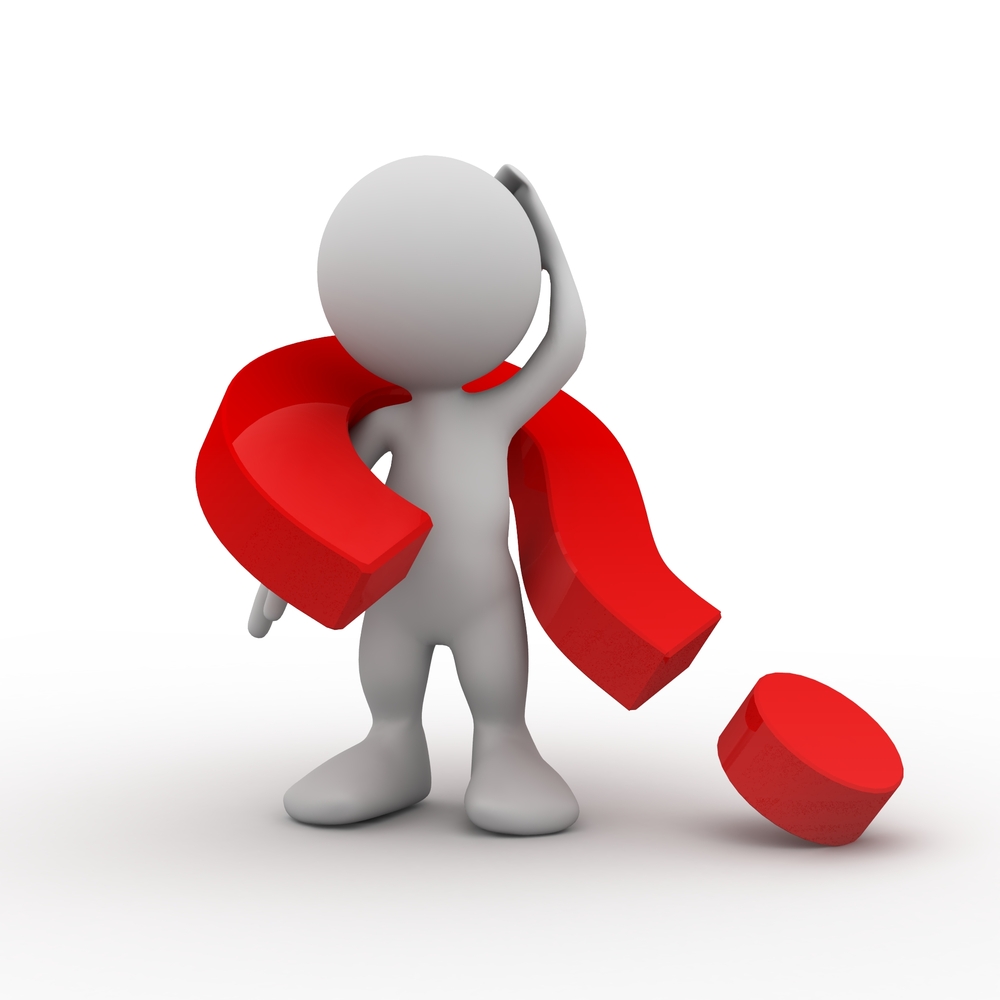 Questions:
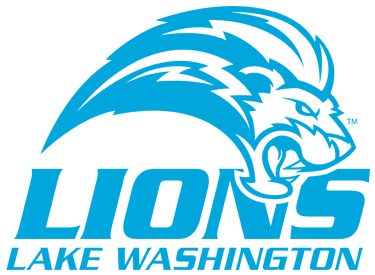 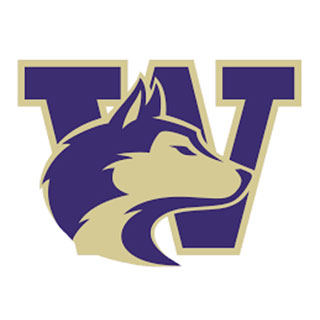 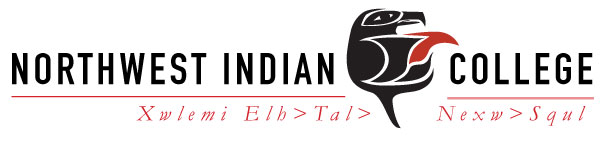 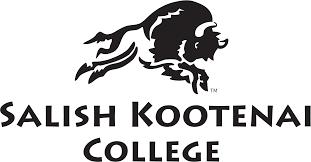 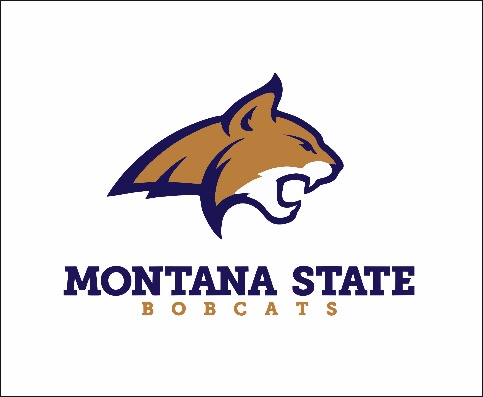 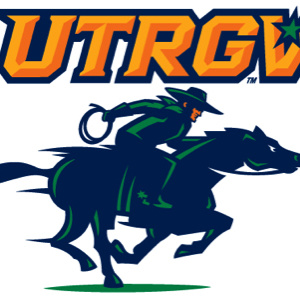 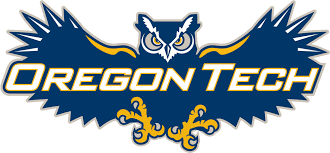 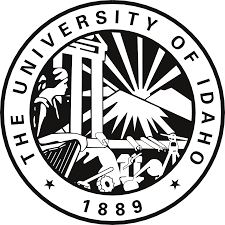 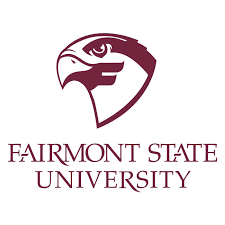